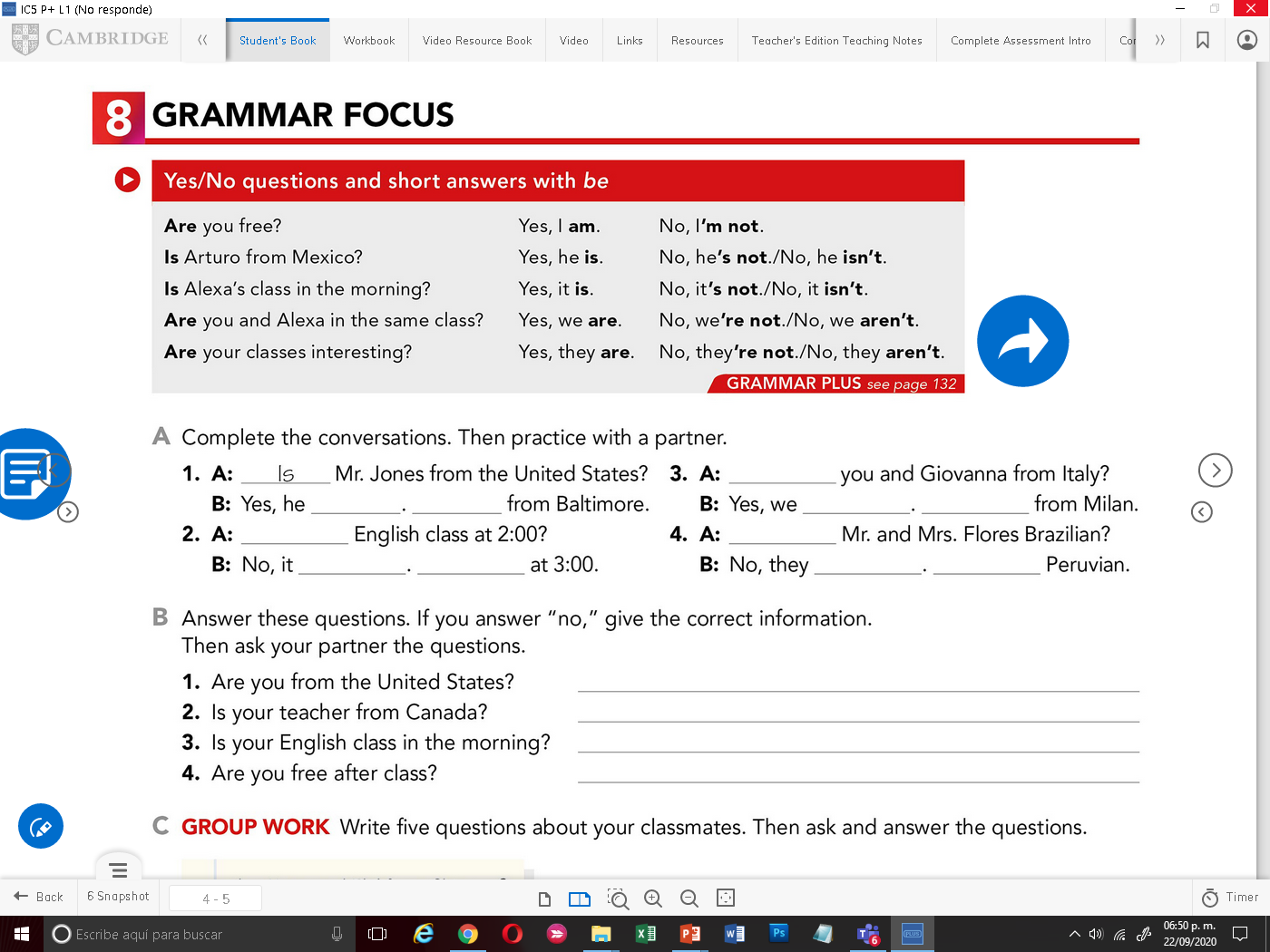 In English, there are two main types of questions in this lesson we are going to study the first type which is:


Yes / No Questions
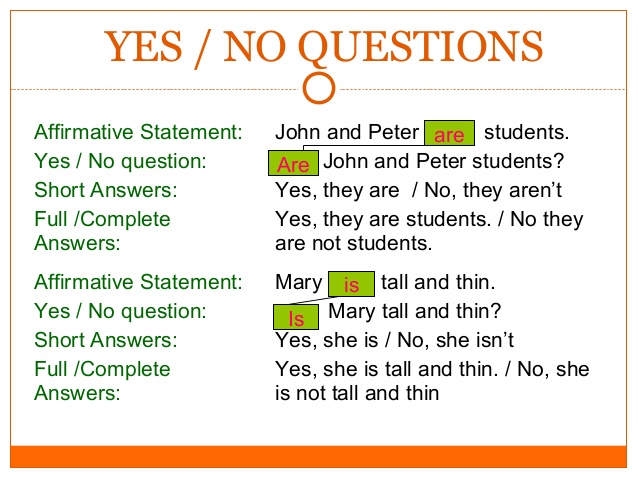 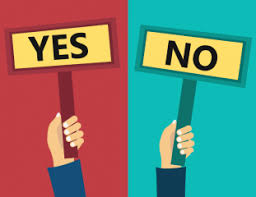 Yes / No questions are the questions which are expected to be answered with yes or no.   
To form Yes/No questions, we use auxiliary verbs as “Be”
The verb “ To Be ” has three forms in the present; am, is and are. 
The structure of the question starts with “Be”(am,is,are ) + Subject +complement
GRAMMAR FOCUS
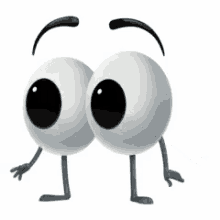 Arturo is a student.
Subject  Verb

Julia and Elena are sisters.
             S            V
Practice
A) Turn the statements into questions.

It is raining.
A=
She is busy.
A=
We are ready.
A=
You are hungry.
A=
They are the same.
A=
Yes/No questions begin with a verb + subject. 
For example:

Is Arturo a student?
V     S
Are Julia and Elena sisters?
 V             S
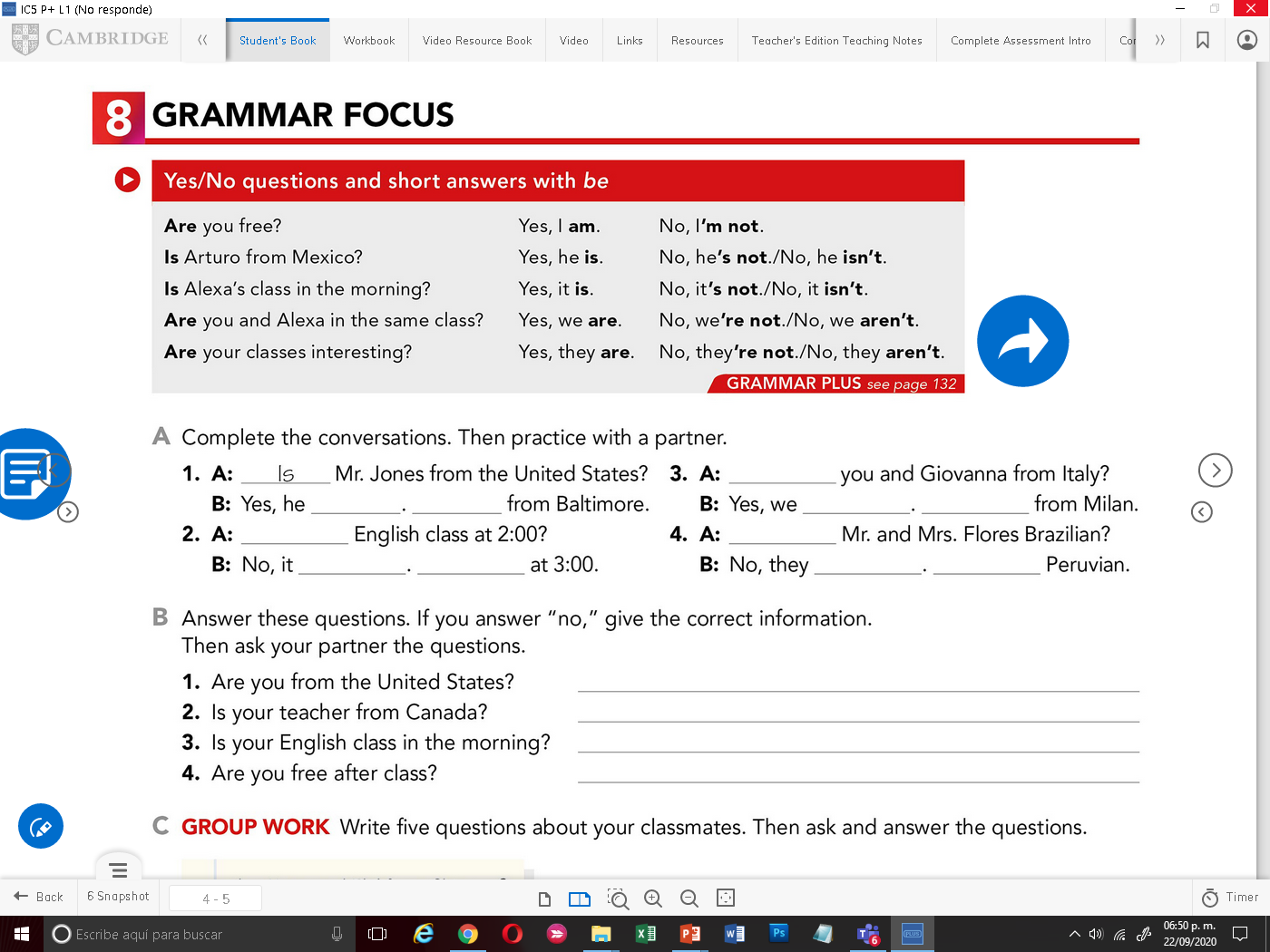 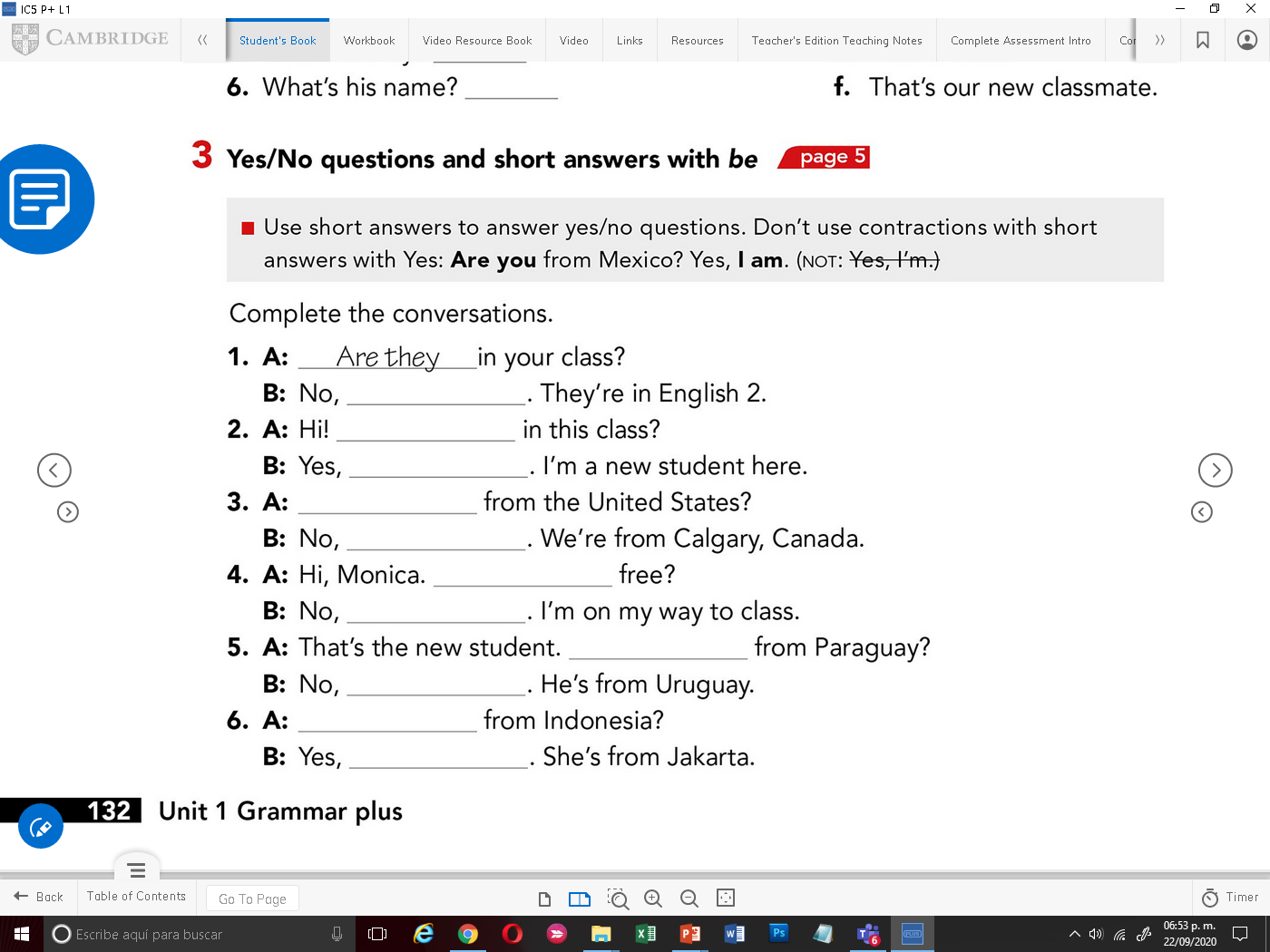 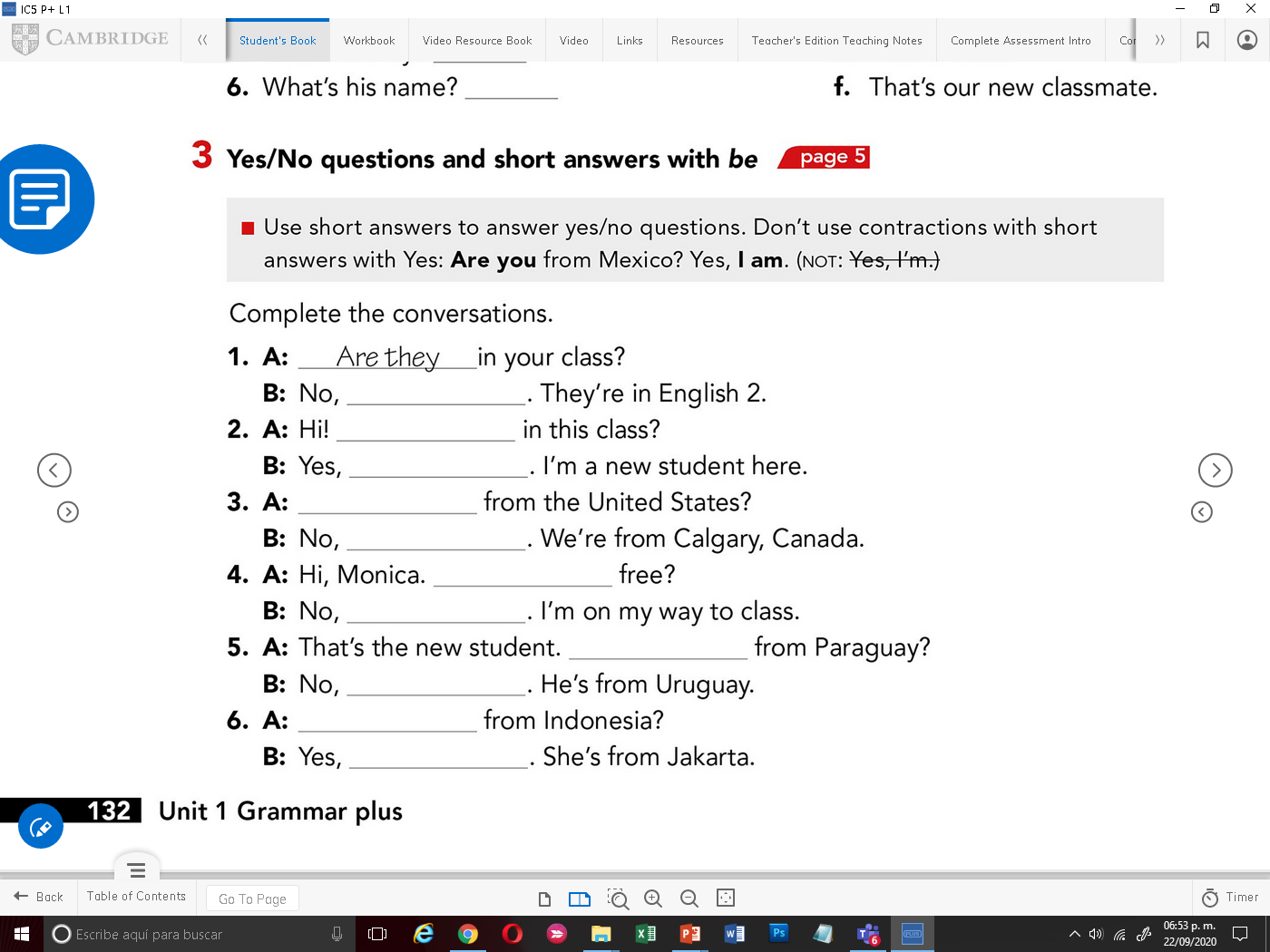 Is David Bisbal your favourite singer?  
Is your mother from England? 
Are you twelve years old?           
Are your friends good students?          
Is Messi your favourite footballer ?   
Is your teacher young?         
Is your house big?    
Are you funny? 
Is Maluma handsome?   
Is Jennifer Lopez mexican?
Answer the following questions with “be”, use contrtactions if possible
Listening practice
Play the audio to listen a conversation between Arturo and Soo-jin
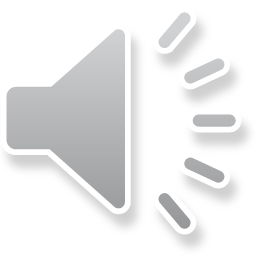 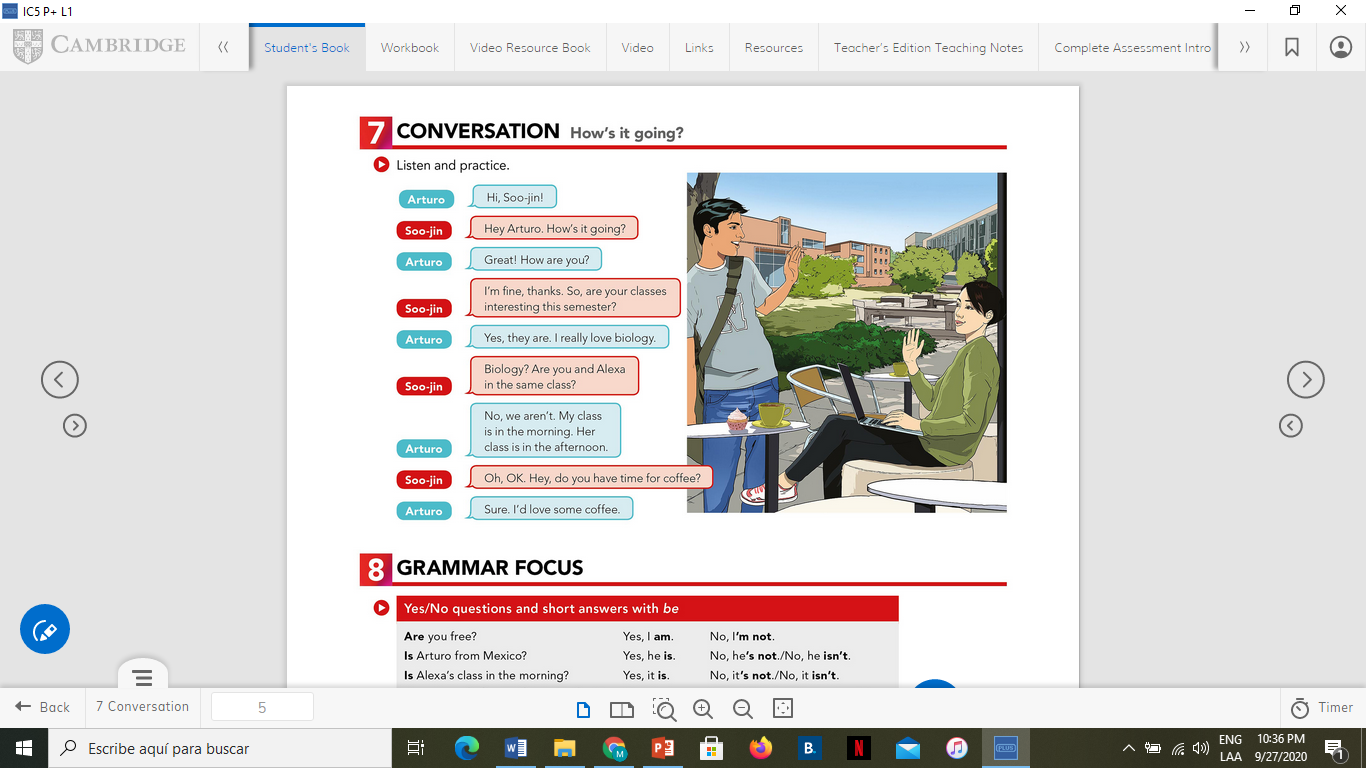 Play the audio again and answer the following questions:
1. Are Arturo’s classes interesting this semester?
A=

2. Are Arturo and Alexa in the same biology class?
A=

3. Is Arturo’s class in the afternoon?
A=
Complete the following conversations with “verb to be”, use contractions if posible.
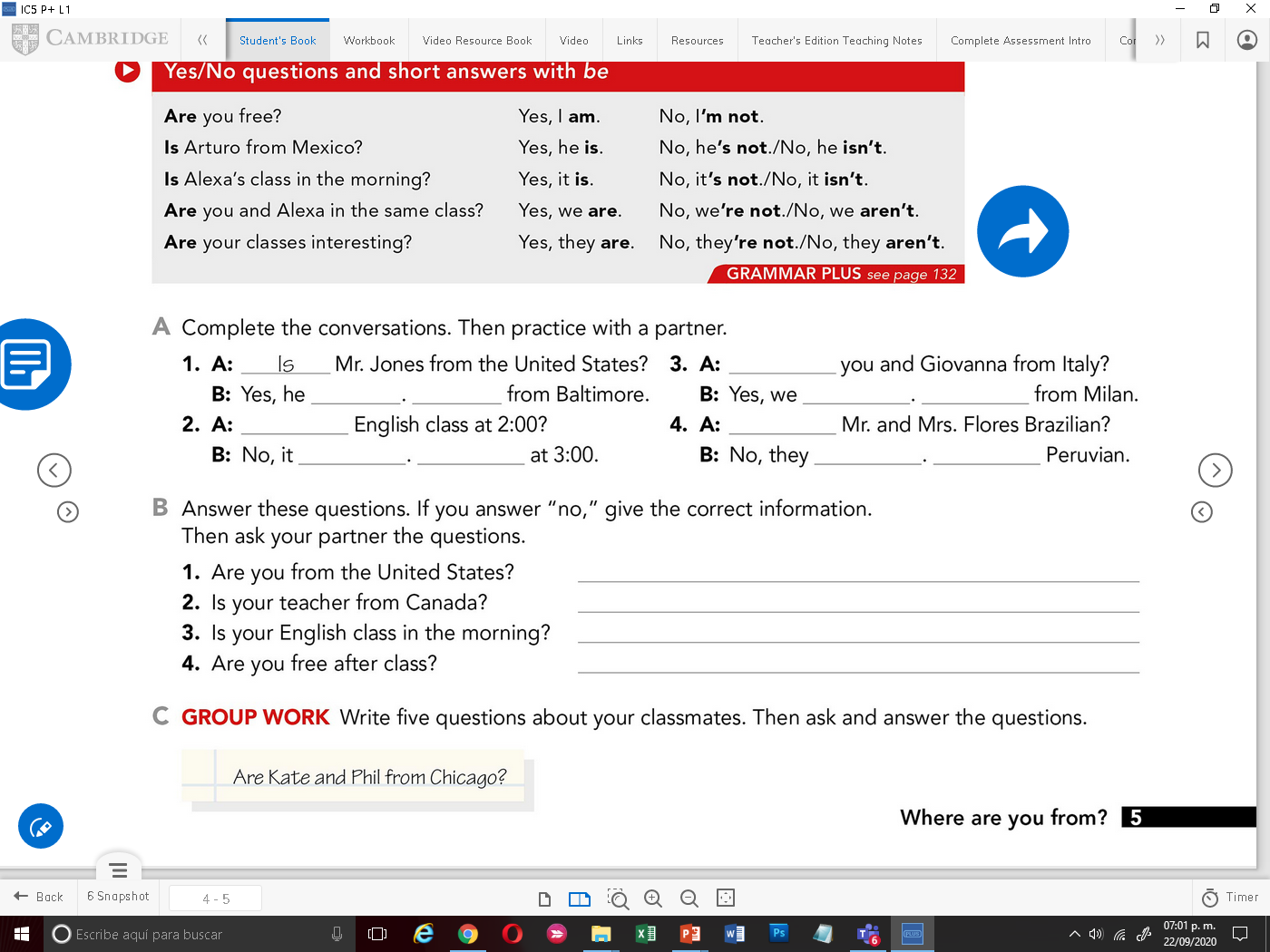 1.-
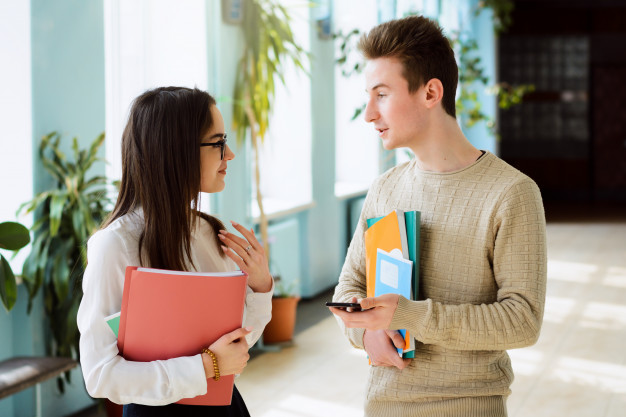 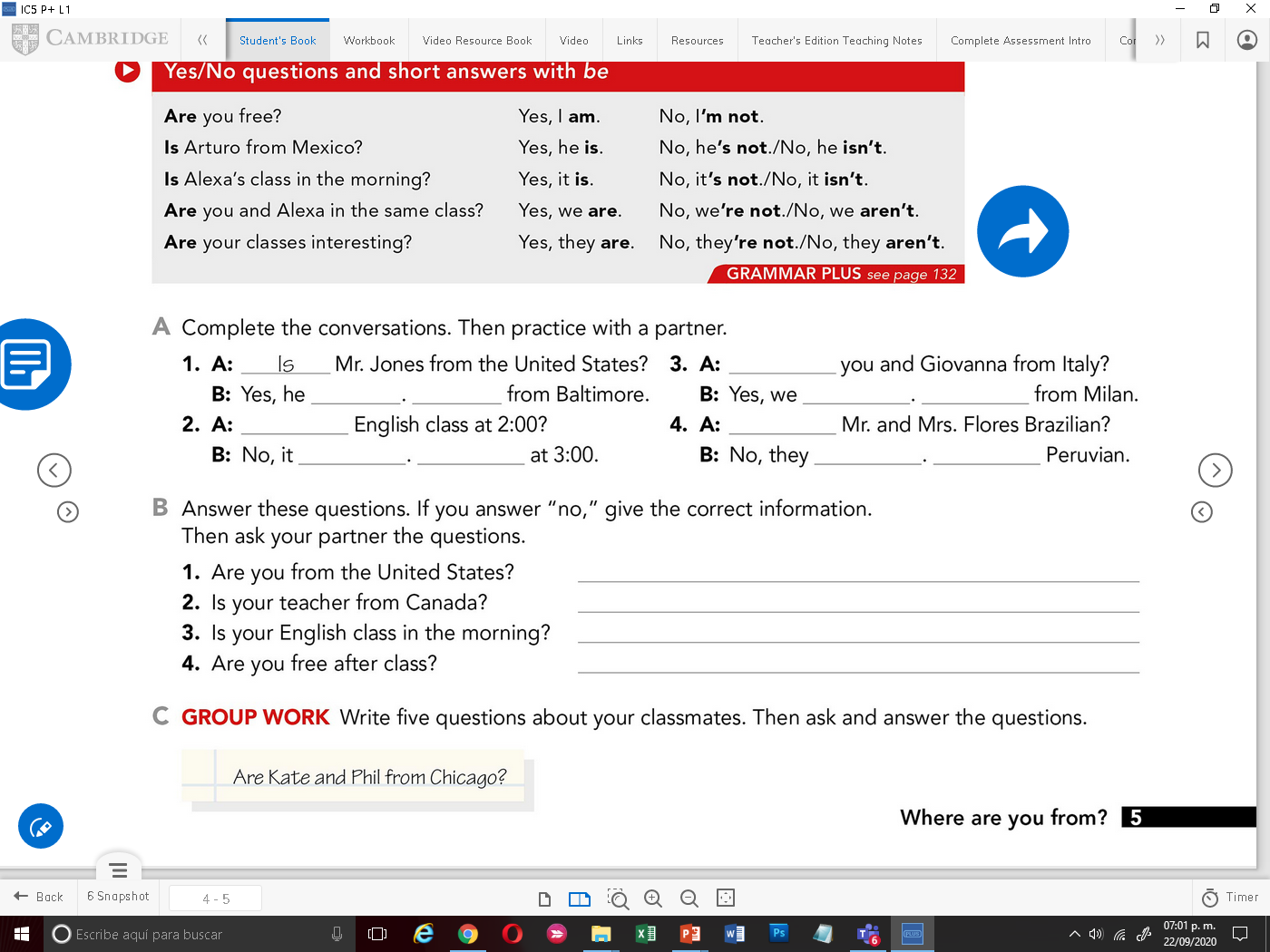 2.-
3.-
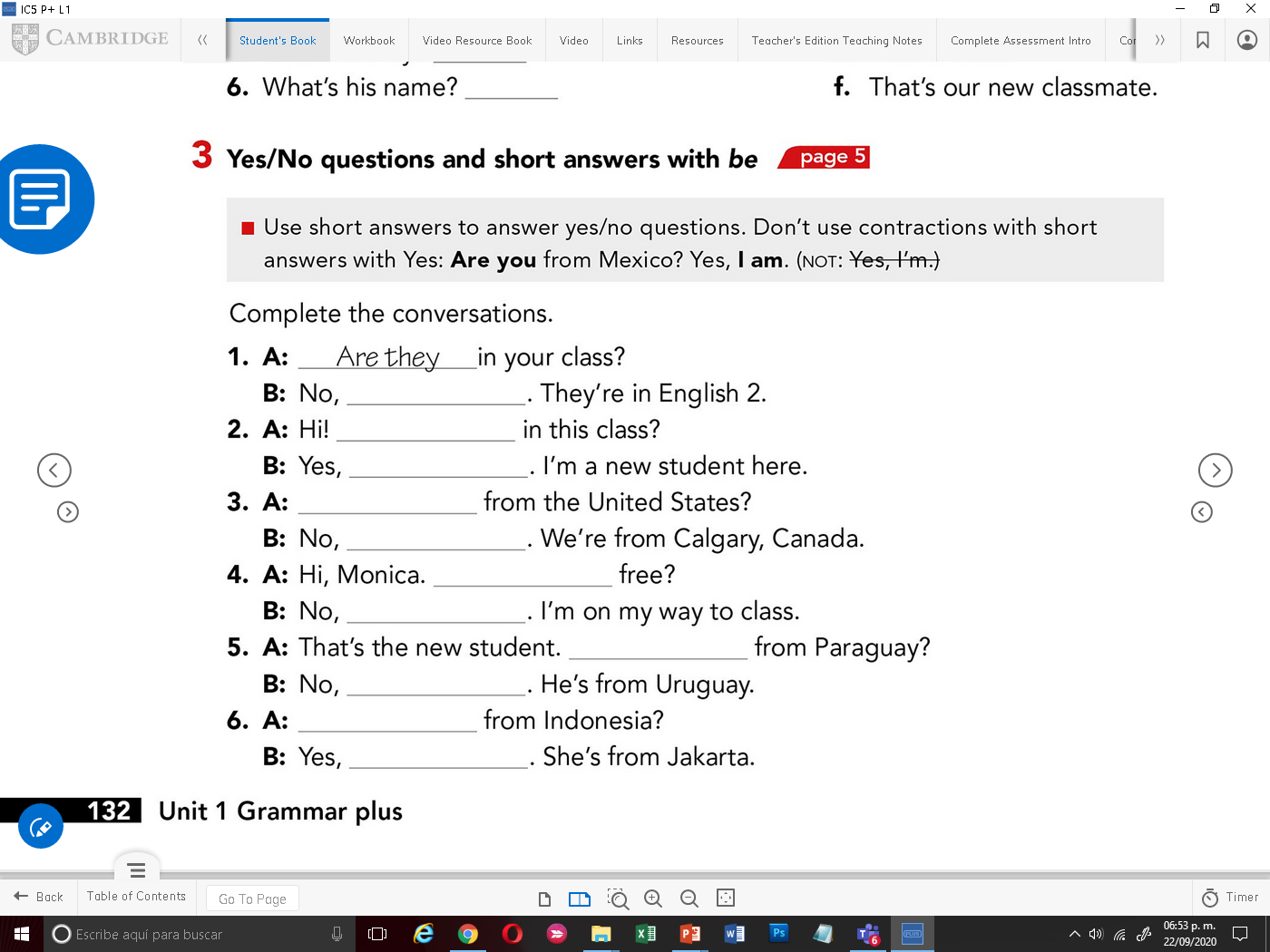 4.-
5.-
6.-
9.-
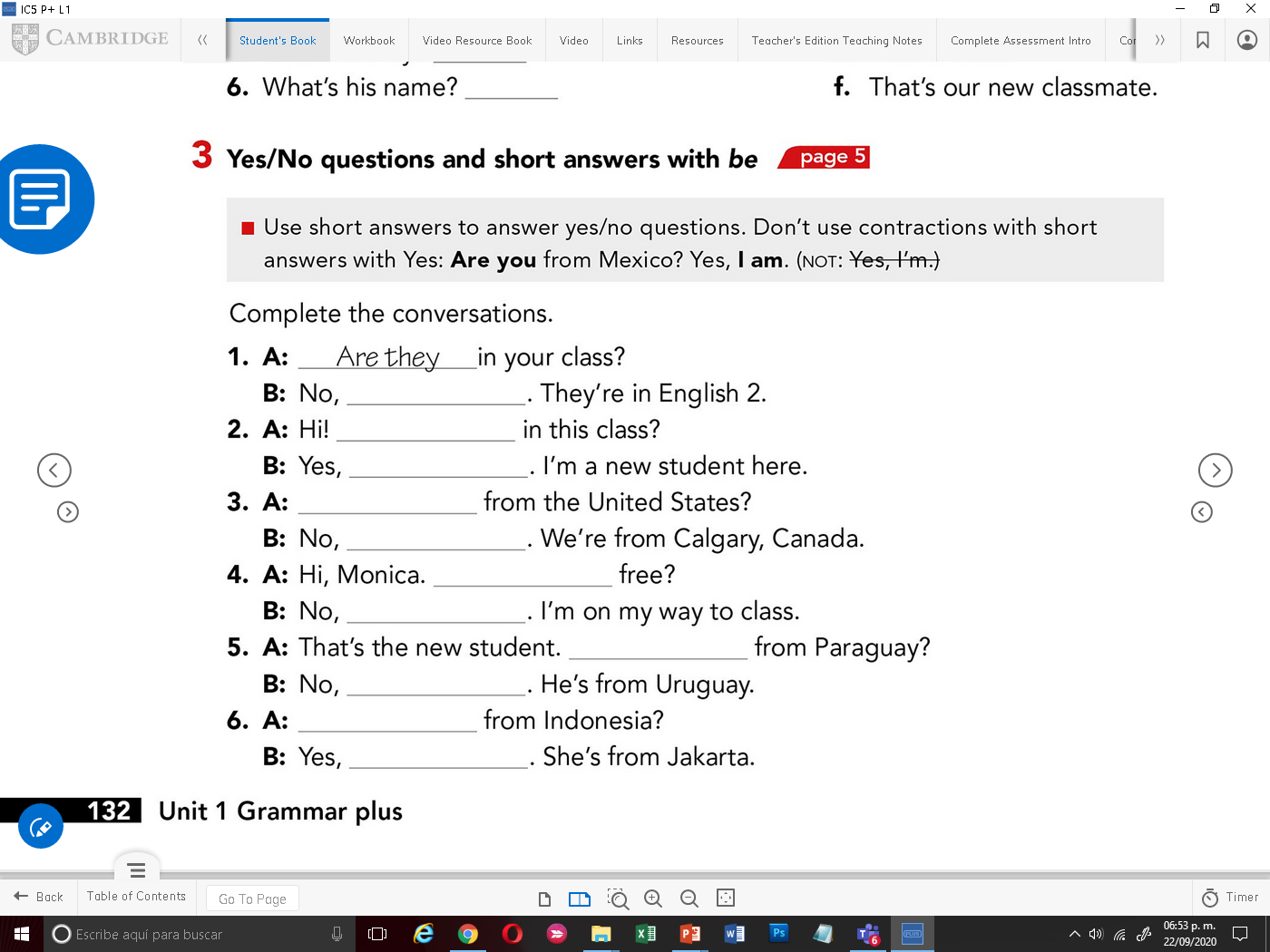 7.-
10.-
8.-
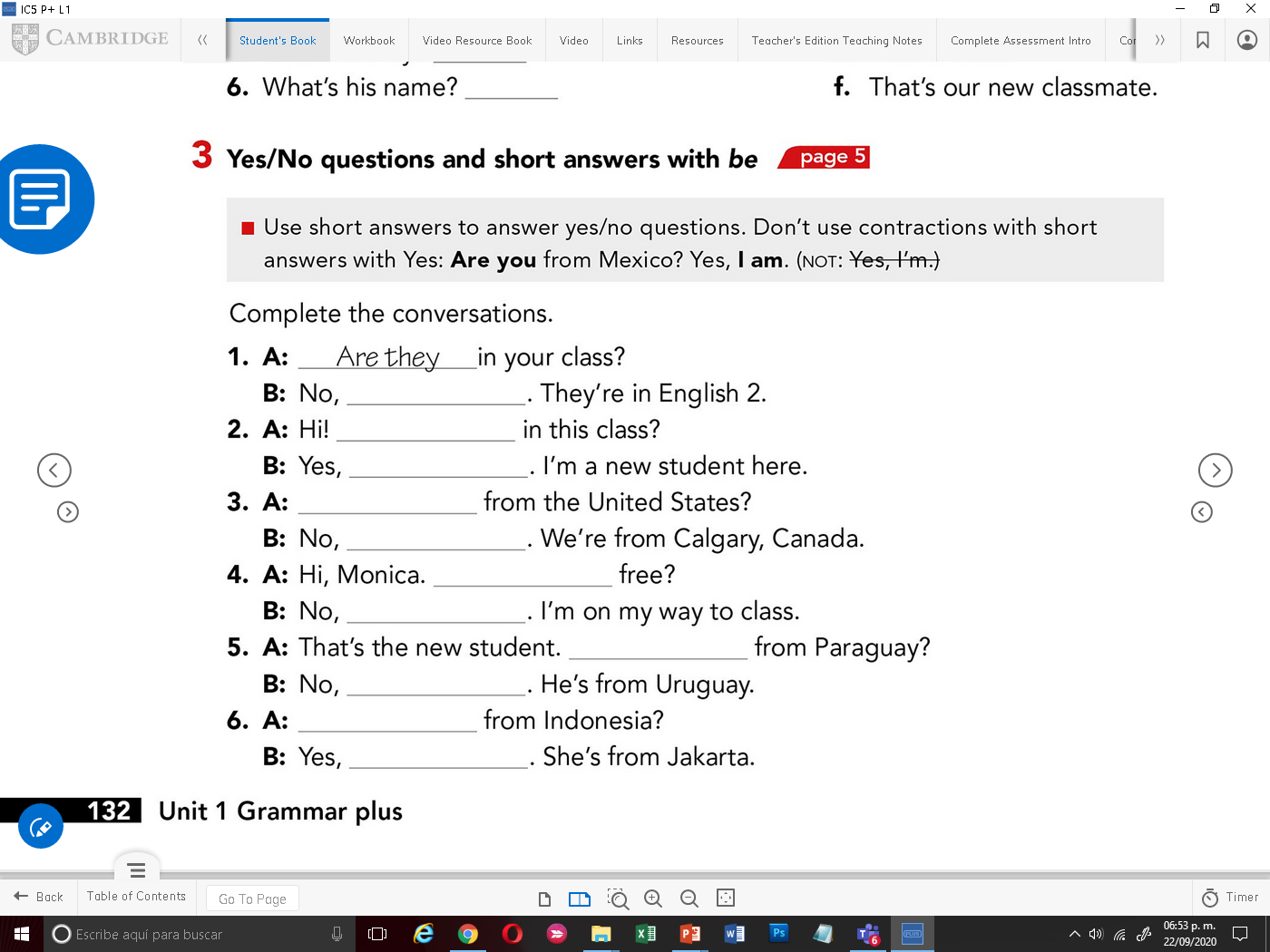 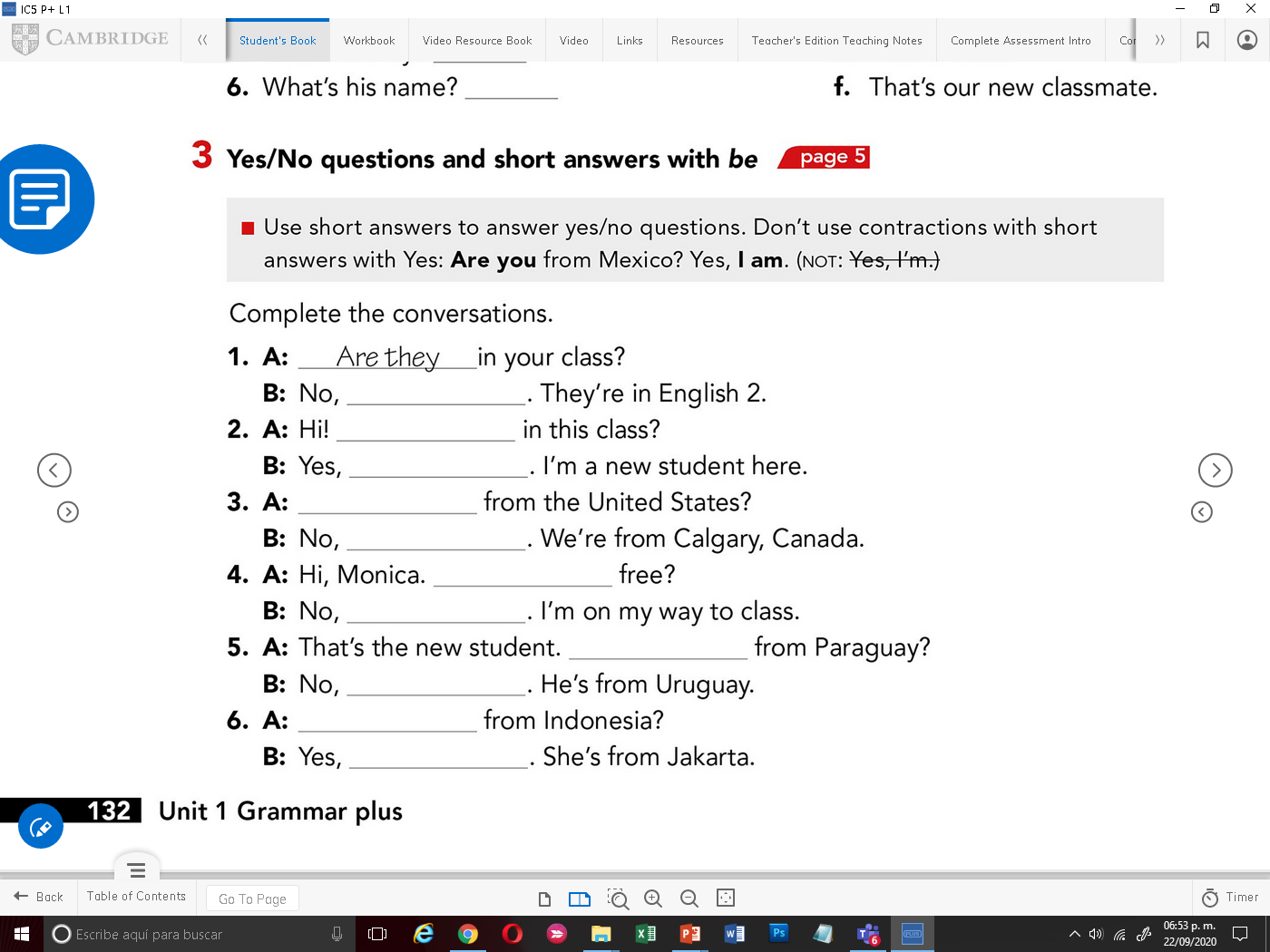 Answer the following questions. 
If you answer “no”, give the correct information. 
Write 3 more questions and give answers.
In pairs roleplay your previous  questions and answers, record a video. (Insert your video in this page).